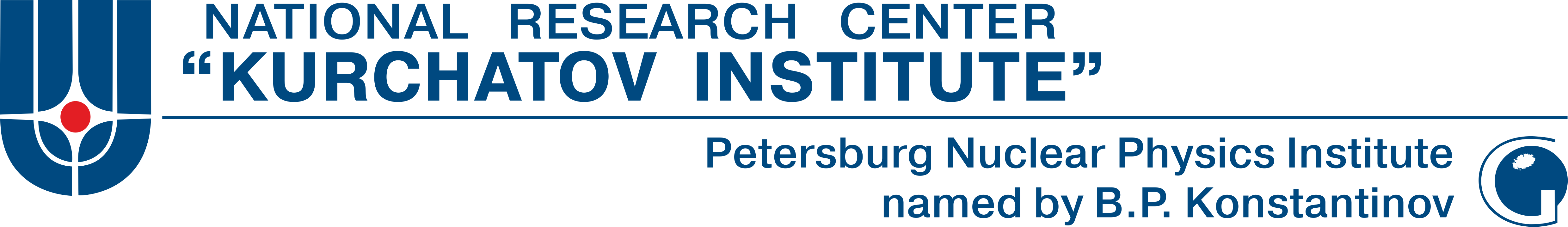 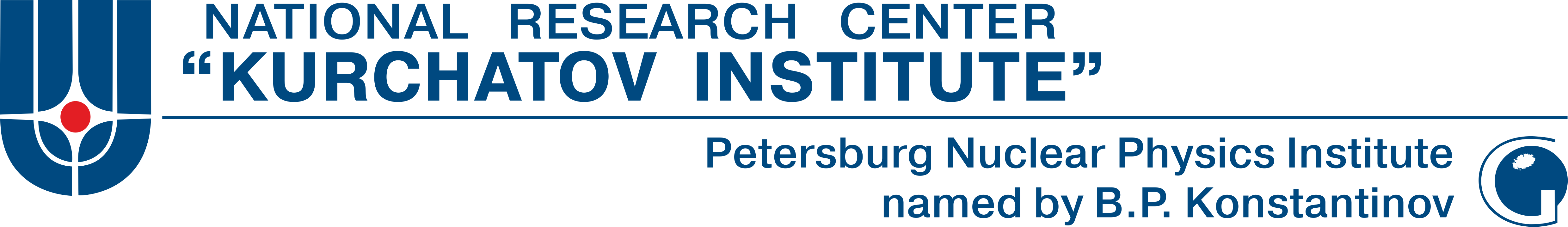 Preliminary results of the new precision measurements of 71Ge lifetime purposed for a solution of "gallium anomaly" problem
A. V. Derbin, I. S. Drachnev, D. V. Ivanov, V. N. Muratova,          D. A. Semenov, M. V. Trushin and E. V. Unzhakov
Introduction
2
Ga-Ge experiments SAGE, GALLEX, BEST have revealed a 20% deficit of the neutrinos detected from an artificial neutrino source in the reaction
 ue + 71Ga → 71Ge + e−
This effect is known now as “gallium anomaly".
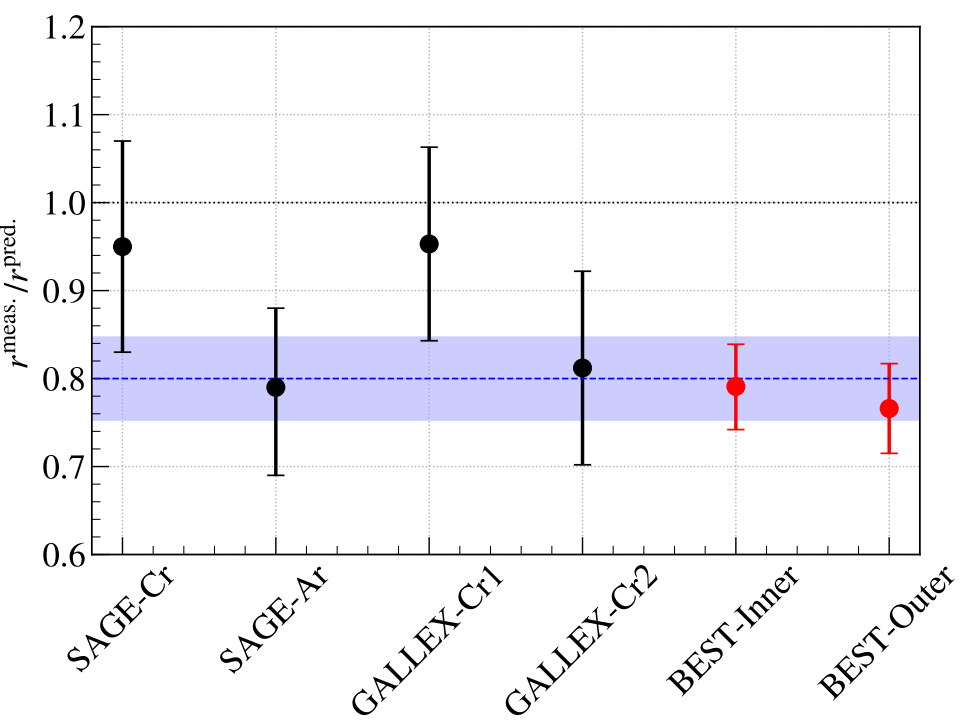 The observed deficit may indicate on oscillation of some neutrinos into the sterile state, consequently - on the presence of a “new” physics beyond the Standard Model.
Alternative explanation of Ga anomaly may be related with errors in determination of 71Ge half-life time
T1/2(71Ge) = 12,5 ± 0,1 days [Bisi et al 1955],
T1/2(71Ge) = 10,5 ± 0,4 days [Rudstam, 1956],
T1/2(71Ge) = 11,15 ± 0,15 days [Genz et al 1971],
T1/2(71Ge) = 11,43 ± 0,03 days [Hampel et al 1985].

 Theoreticians have shown that Ga anomaly could be eliminated completely if T1/2(71Ge) ~ 13.5 days, whereas its statistical significance could be reduced to a level below 3σ if T1/2(71Ge) ~ 12.5 days [C. Giunti et al 2023].
Ratios of measured and predicted 71Ge production rates in all Ga source experiments [V.V. Barinov et al 2022]
The latest T1/2(71Ge) measurement to date performed at Lawrence Livermore National Laboratory has given T1/2(71Ge) = 11.468 ± 0.008 days [Norman et al 2024].
Outline of the work
3
Fabrication of radioactive 71Ge source,

 Assembling the measurement setup,

 Determination of the count rate in specific 71Ga X-ray peaks for each measurements series,

 Determination of a decay model that takes into account all the contributions of various germanium isotopes and their parent nuclei formed in the source during irradiation,

 Fitting of the decay curve and extraction the value of 71Ge half-life period.
The 71Ge source
4
71Ge was obtained via (n,2n) reaction by irradiation of natural Ge wafers (70Ge, 72Ge, 73Ge, 74Ge, 76Ge stable isotopes mixture) in a neutron/proton beam 
of PNPI accelerator
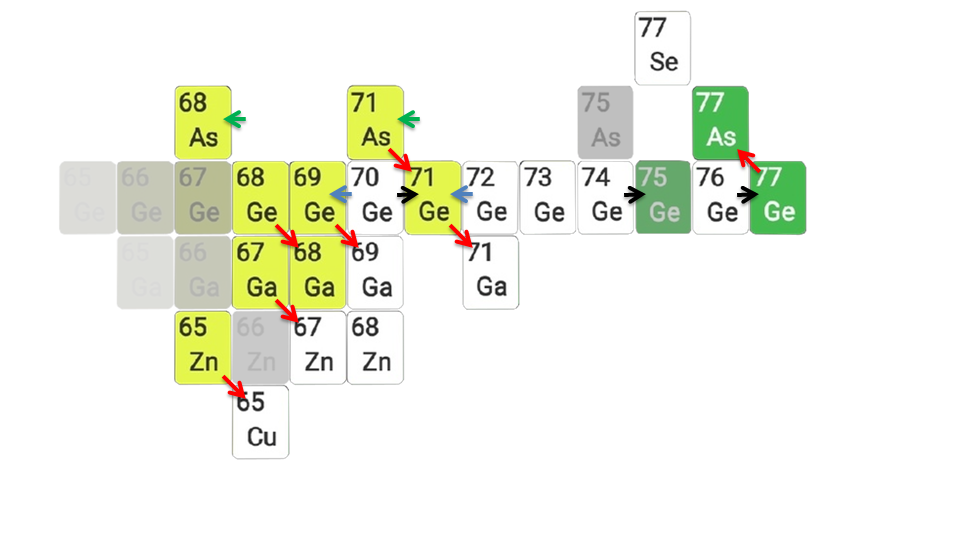 71Ge decays into 71Ga by electron capture, emitting characteristic X-ray lines: 
EKα = 9.24 keV and EKβ = 10.26 keV 
                - NO gamma-lines!
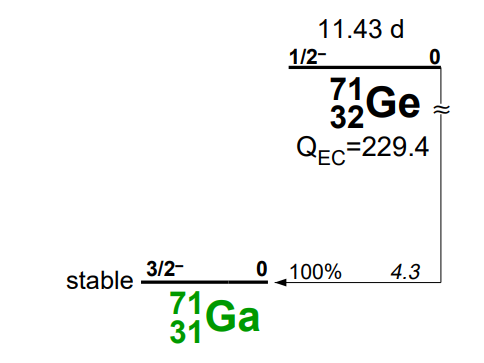 β-decays (only those that have T1/2 > 11 hours are shown),
ec
β-
Stable
Correct determination of 71Ge count rate needs to account the accompanying decays.
(n,γ)
Basic nuclear reactions:
(n,2n)
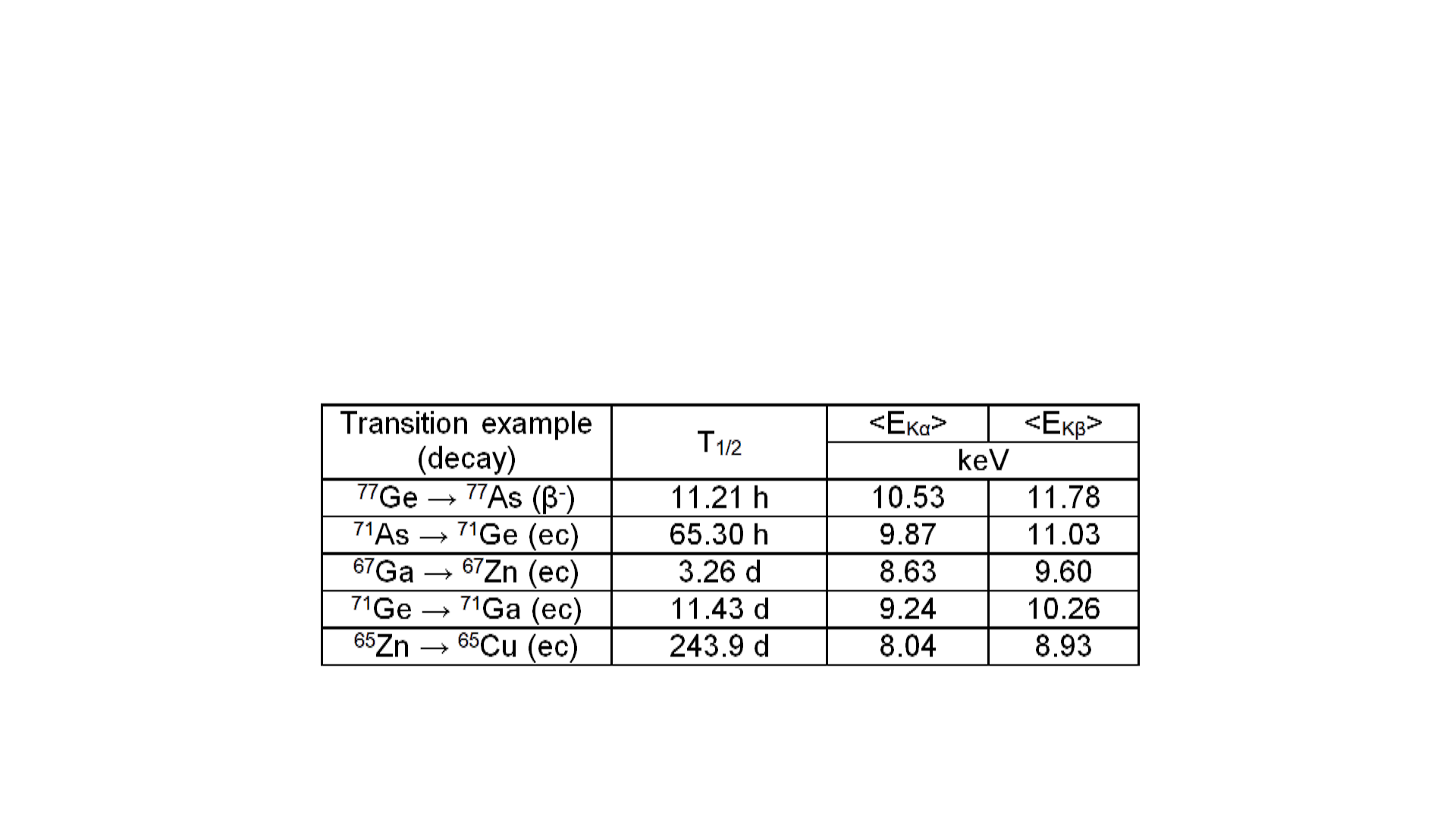 (p,2n)
4
The 71Ge decay scheme
Experimental setup
5
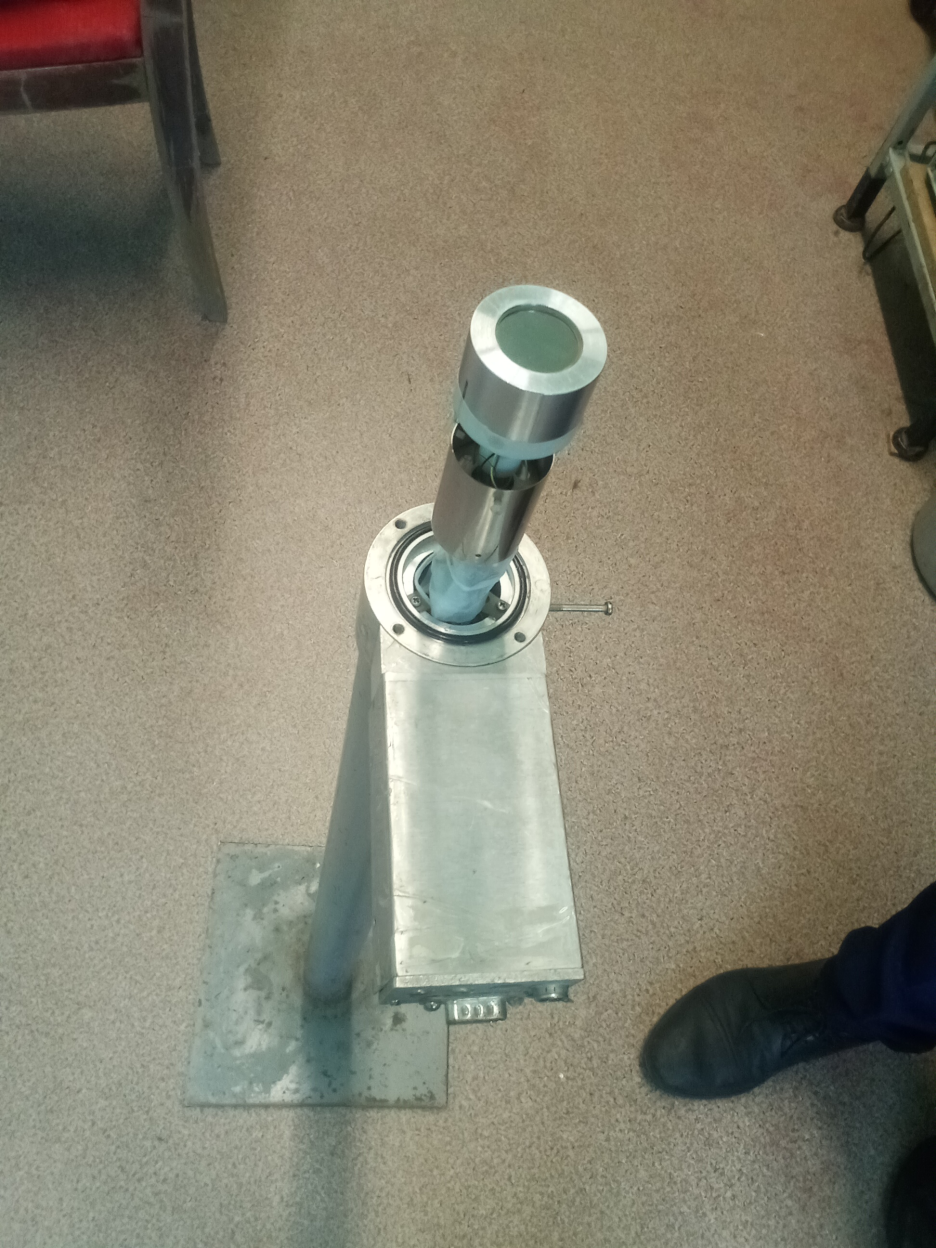 Si(Li) detector produced in PNPI, S=2 cm2, d=2,5 mm, C=8 pF, LN cooled

 preamplifier operating without feedback resistor

 preamplifier signal was processed with CR-3RC analog shaper (BUI-3K) and digitized with a 12-bit ADC

 resolution: 350 eV FWHM for 55Fe line 5.9 keV
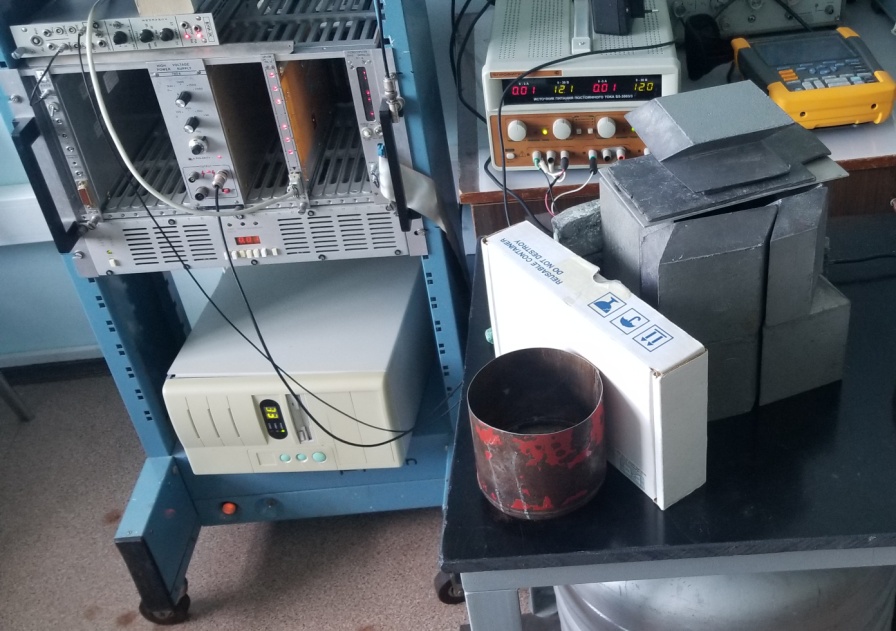 71Ge source was placed directly on Be window 1cm above the detector

 detector+source covered by Pb shield

spectra were collected in 1h-long series during    7 months
Fit of the amplitude spectra
6
482nd measurement hour
1555th measurement hour
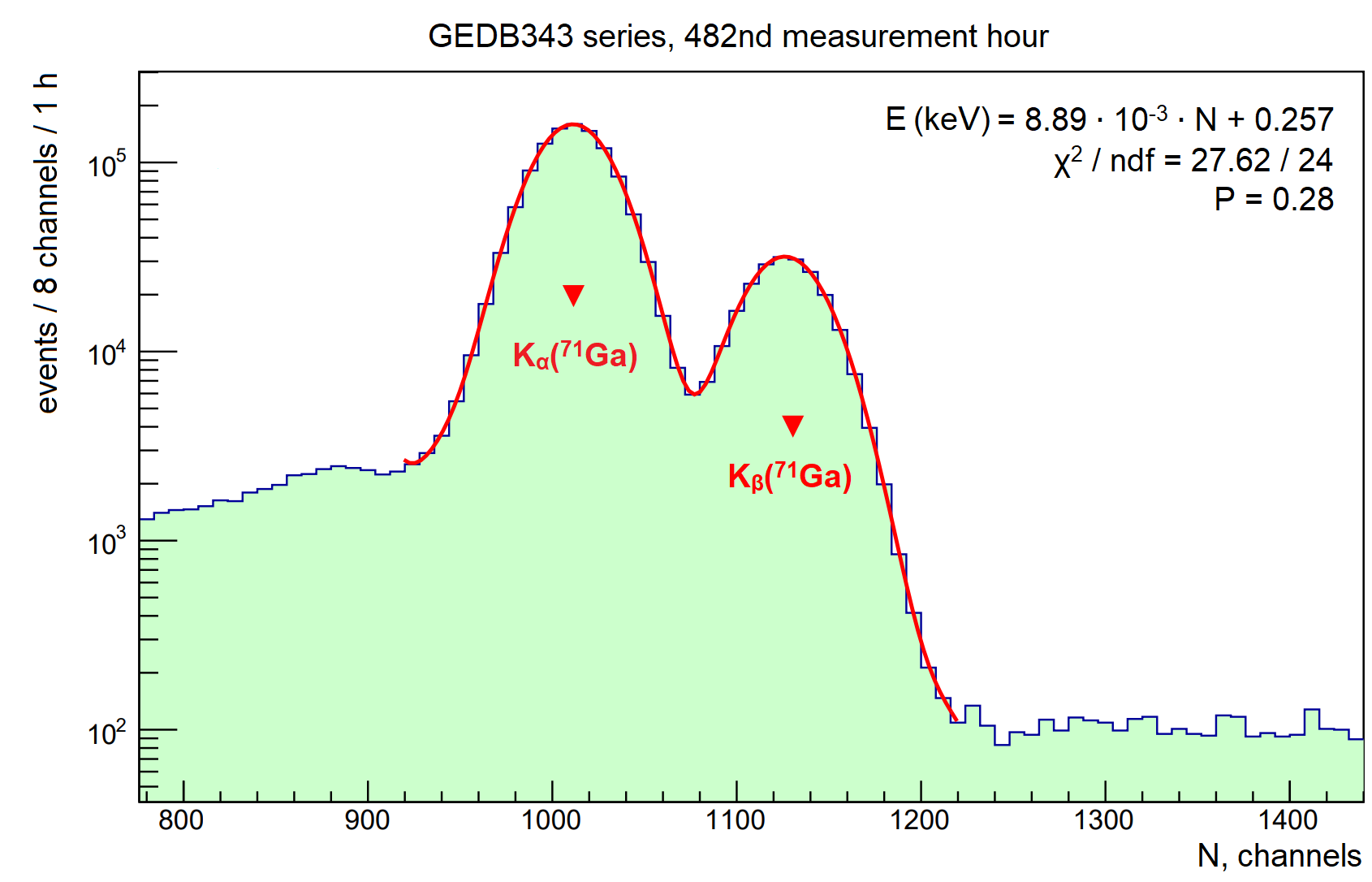 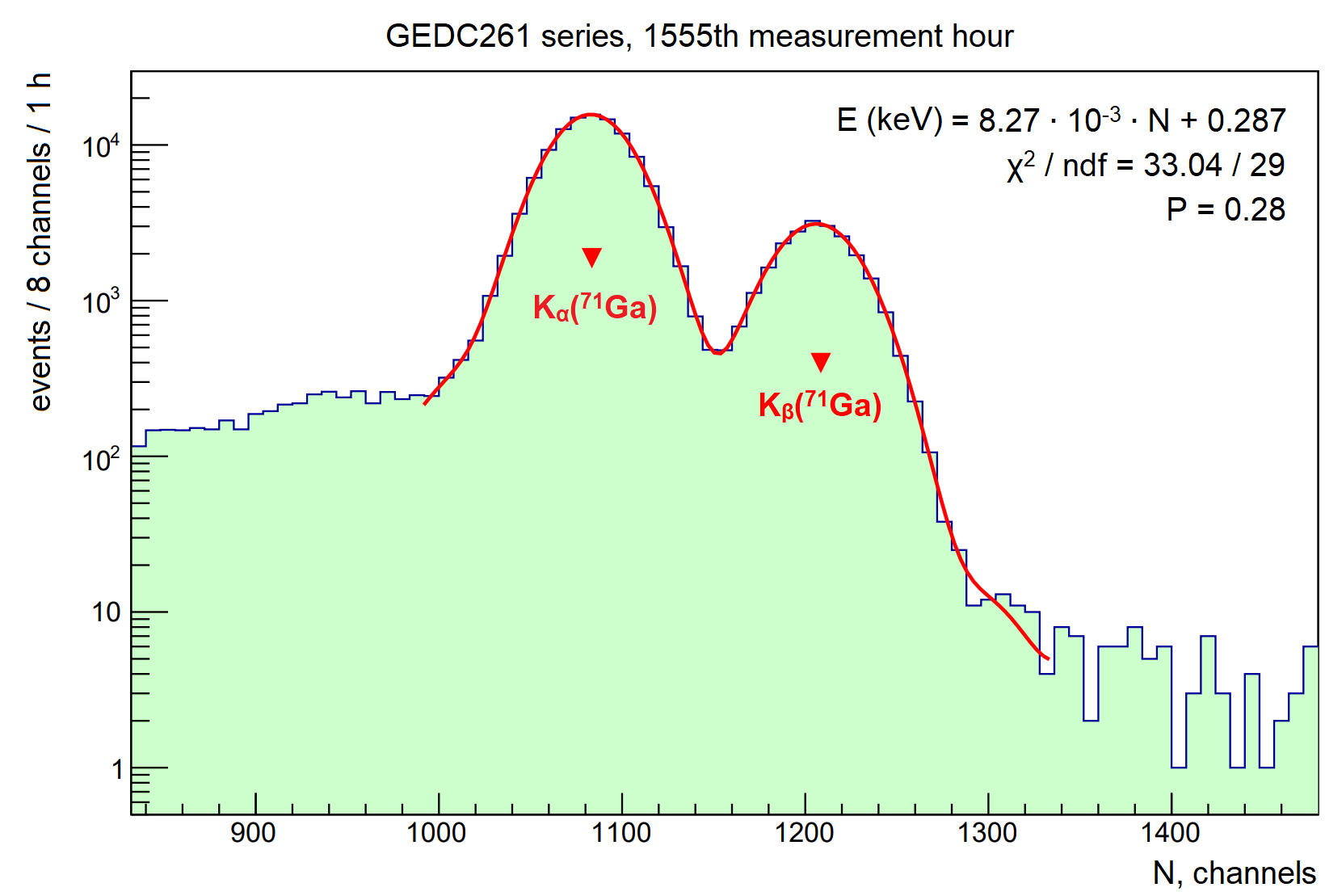 ev. / 8 ch. / 1 h
ev. / 8 ch. / 1 h
N, ch.
N, ch.
2511th measurement hour
4988th measurement hour
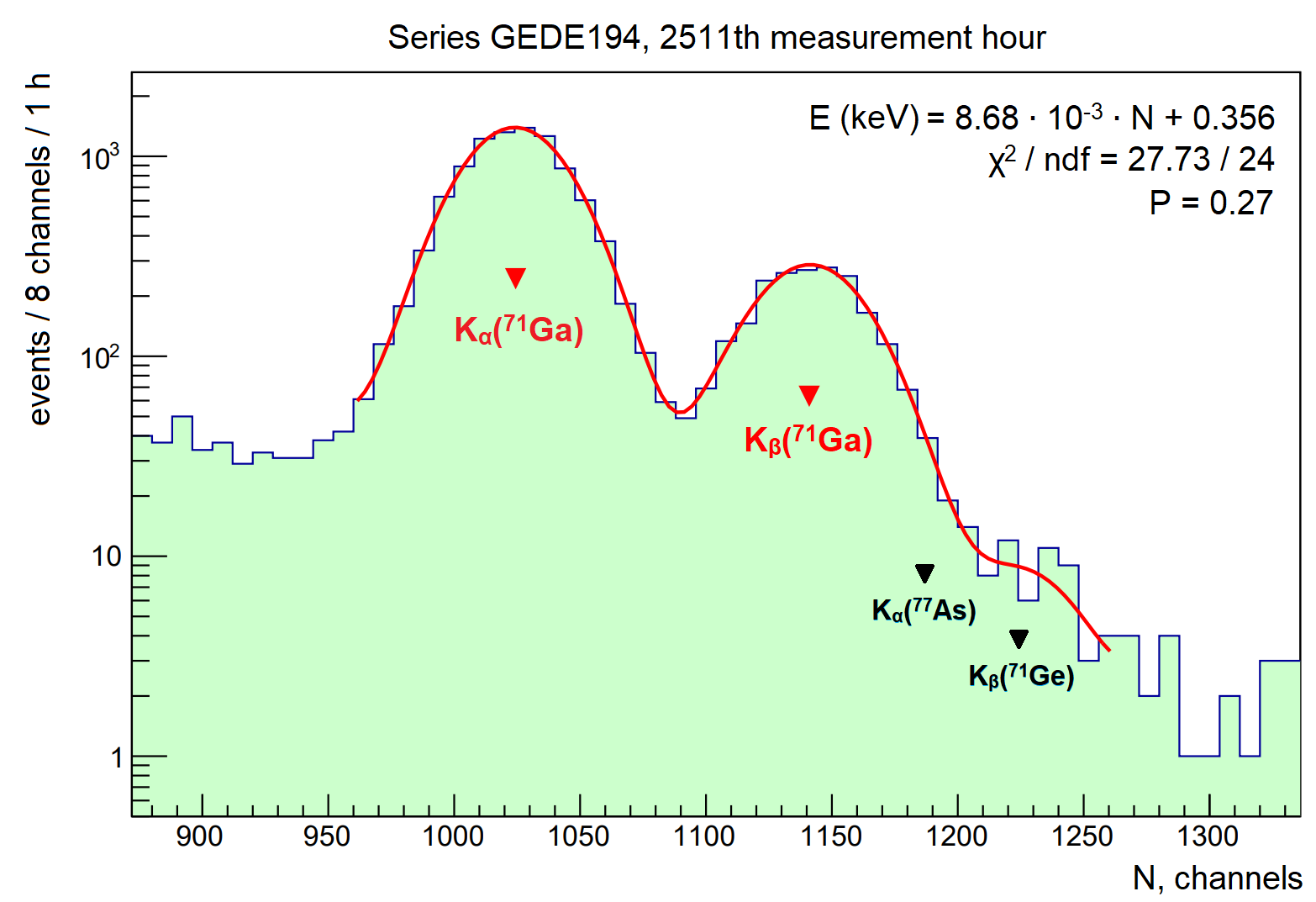 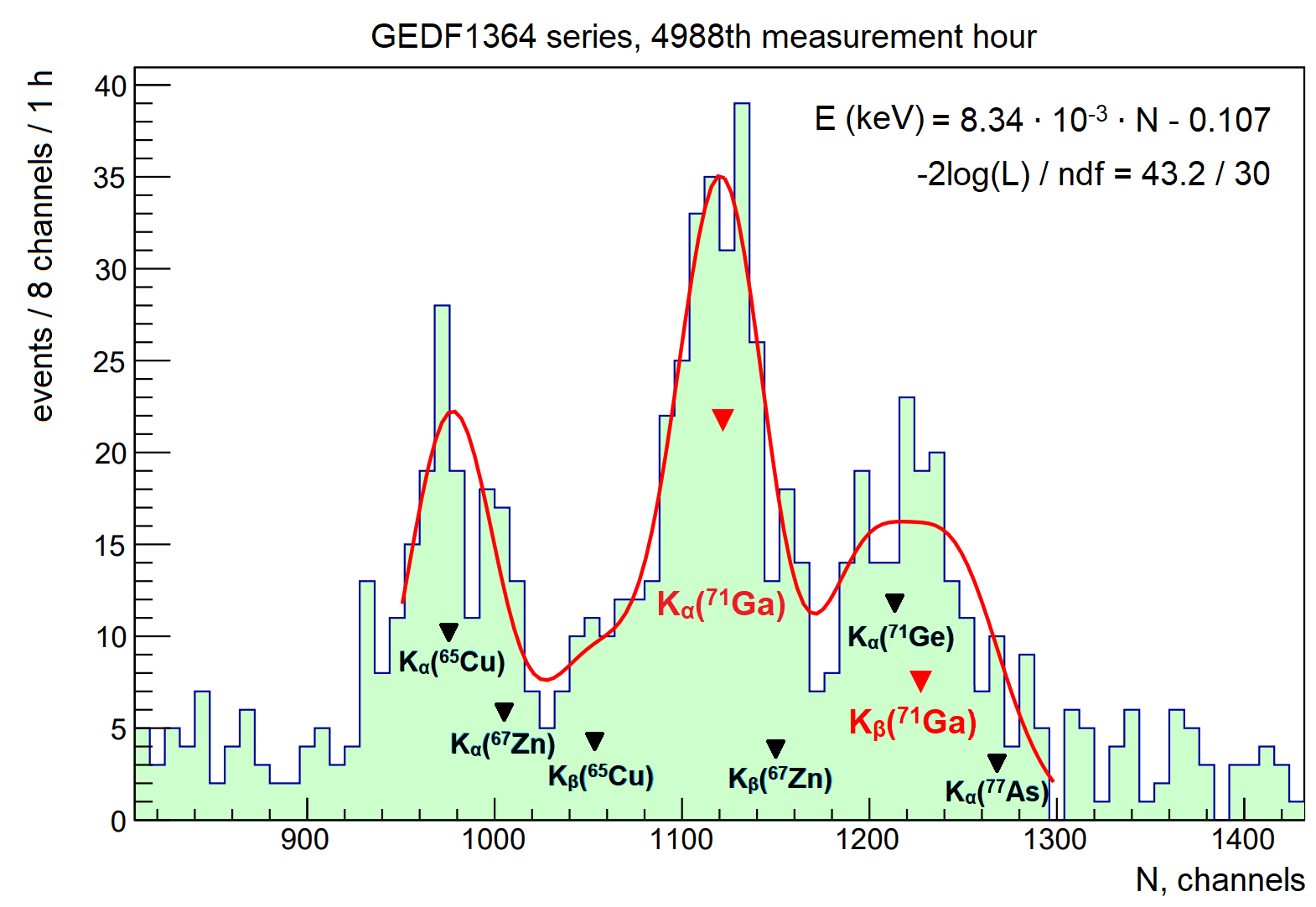 ev. / 8 ch. / 1 h
ev. / 8 ch. / 1 h
N, ch.
N, ch.
Fitting model
7
Values of Kα peak amplitude were extracted by fitting 1h-spectra with fixed branches for components within the X-ray series (Kα, Kβ);
 A total of 14 free variable parameters, 10 of which describe the amplitudes of the corresponding X-Ray components i (As, Ge, Zn, Ga, Cu Kα,β peaks).
 <σ> ≈ 0.2 keV; FWHM ≈ 0.4÷0.5 keV.
482nd measurement hour
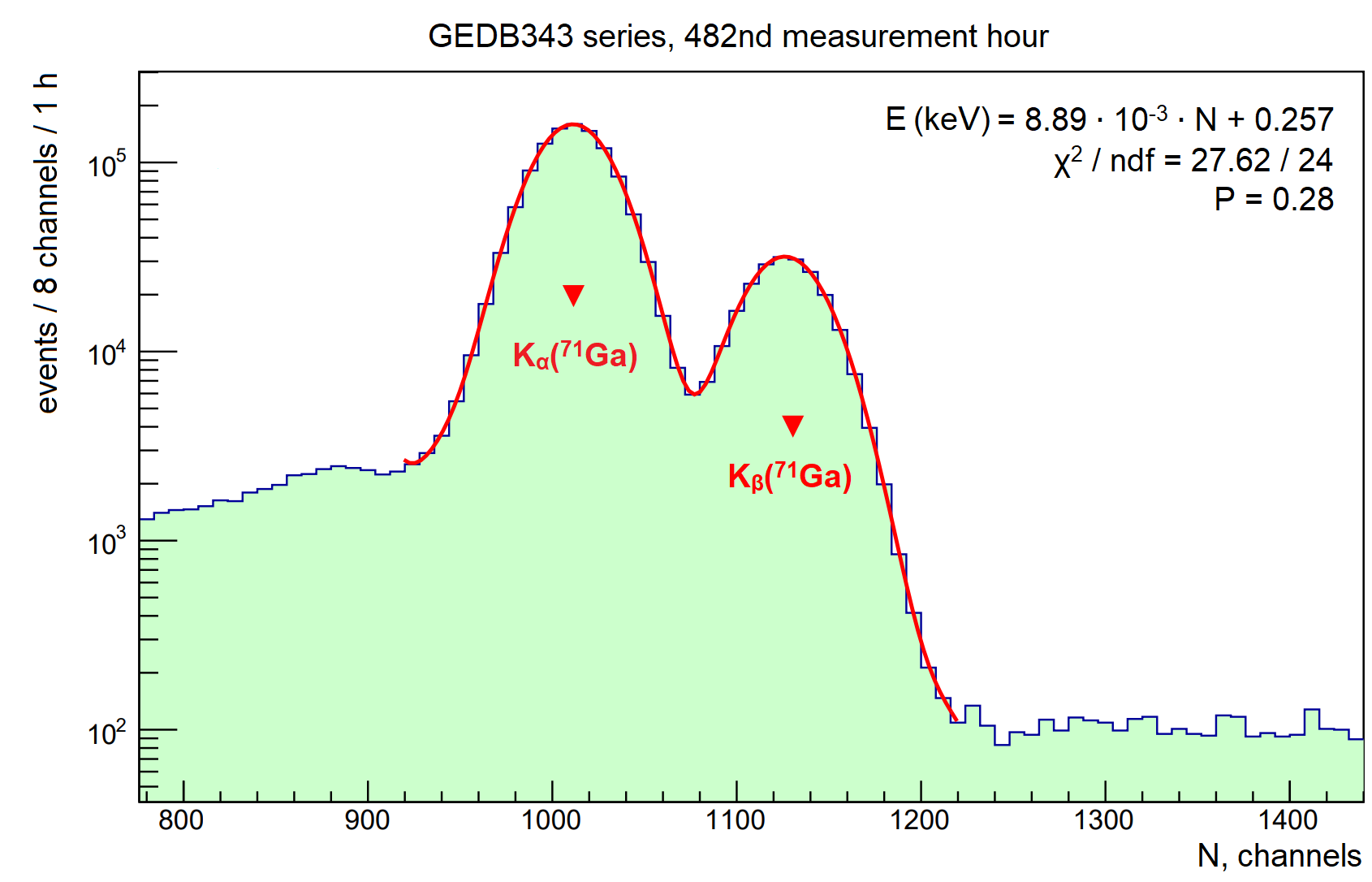 resolution [ch],
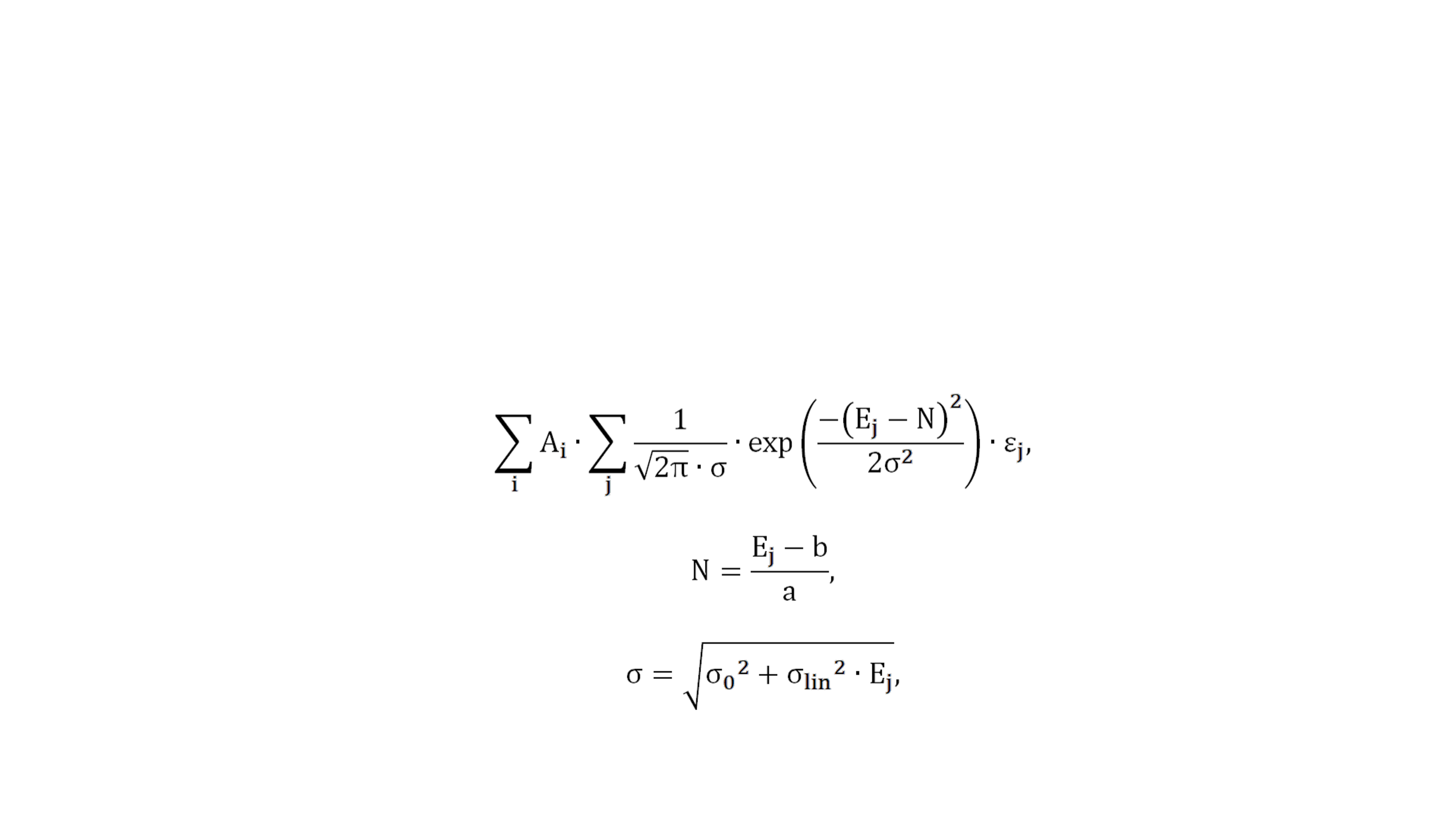 N [ch] – variable;Ej [keV] – constant;
ev. / 8 ch. / 1 h
i = 1 – 10; j = 1 – 2÷4;
σ0, σlin – free parameters;
a [keV/ch], b [keV] – coefficients, free parameters;
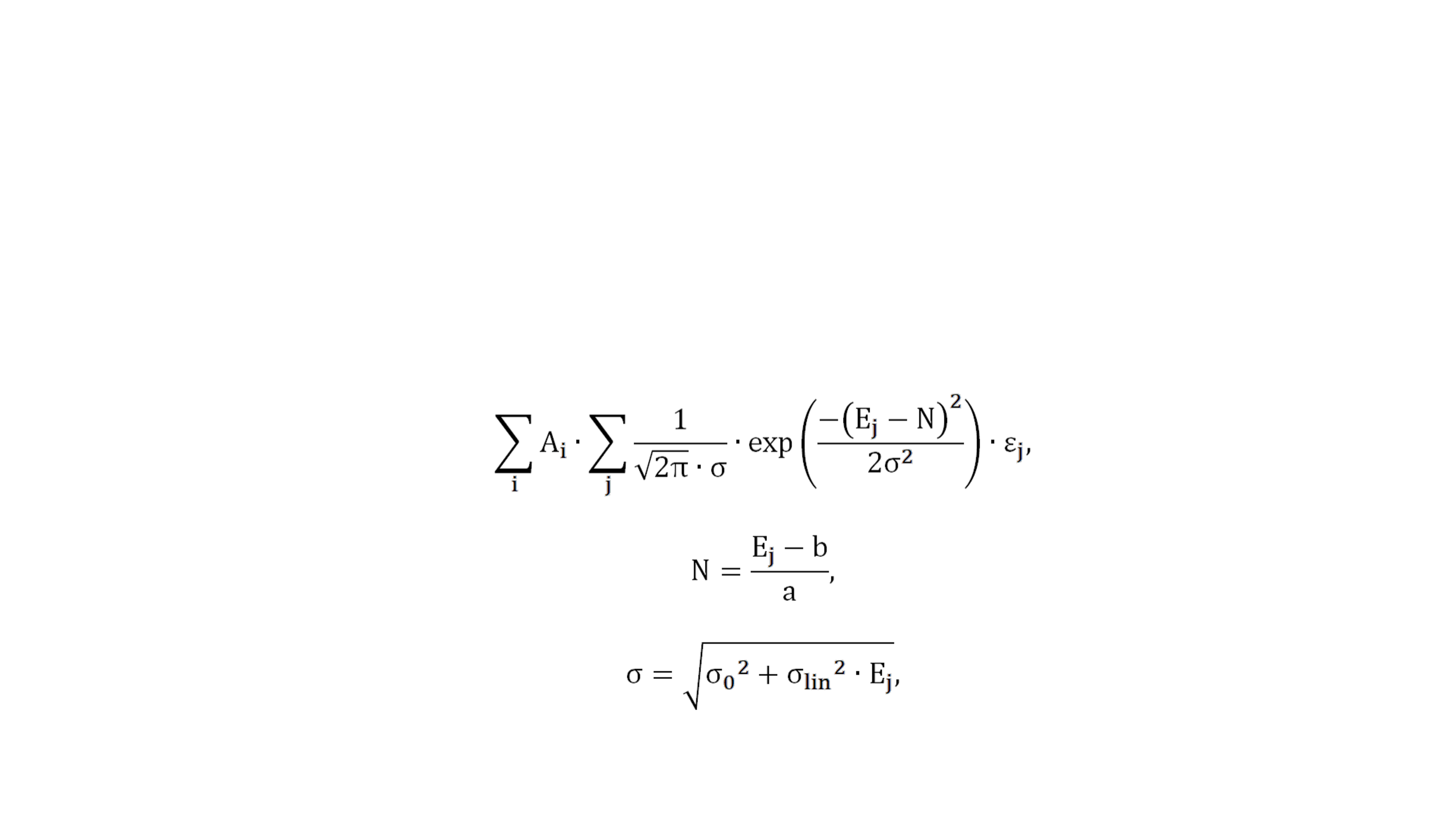 ,
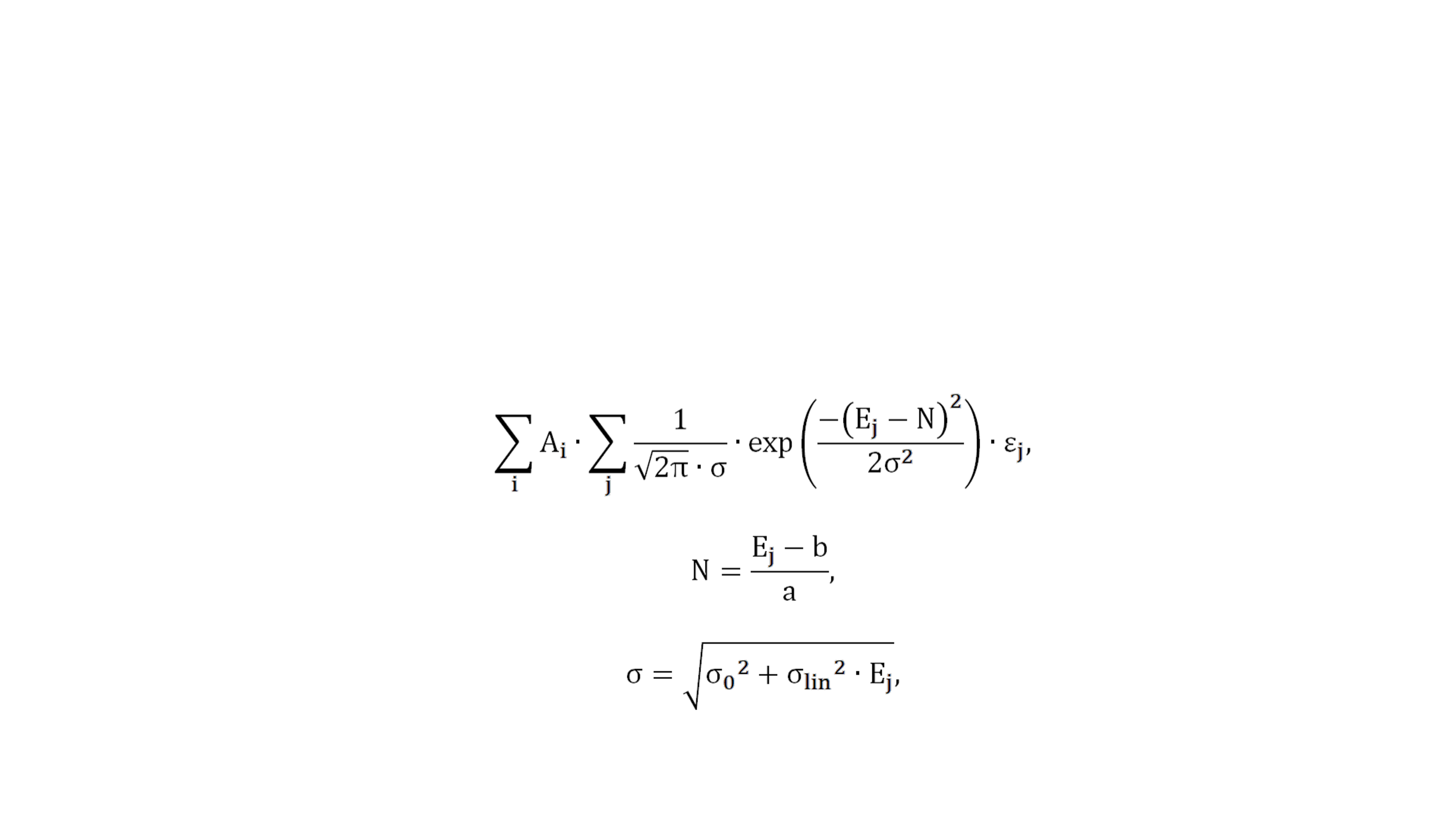 εj – branching, constant;
N, channels
Ai – amplitude [counts/h], free parameter.
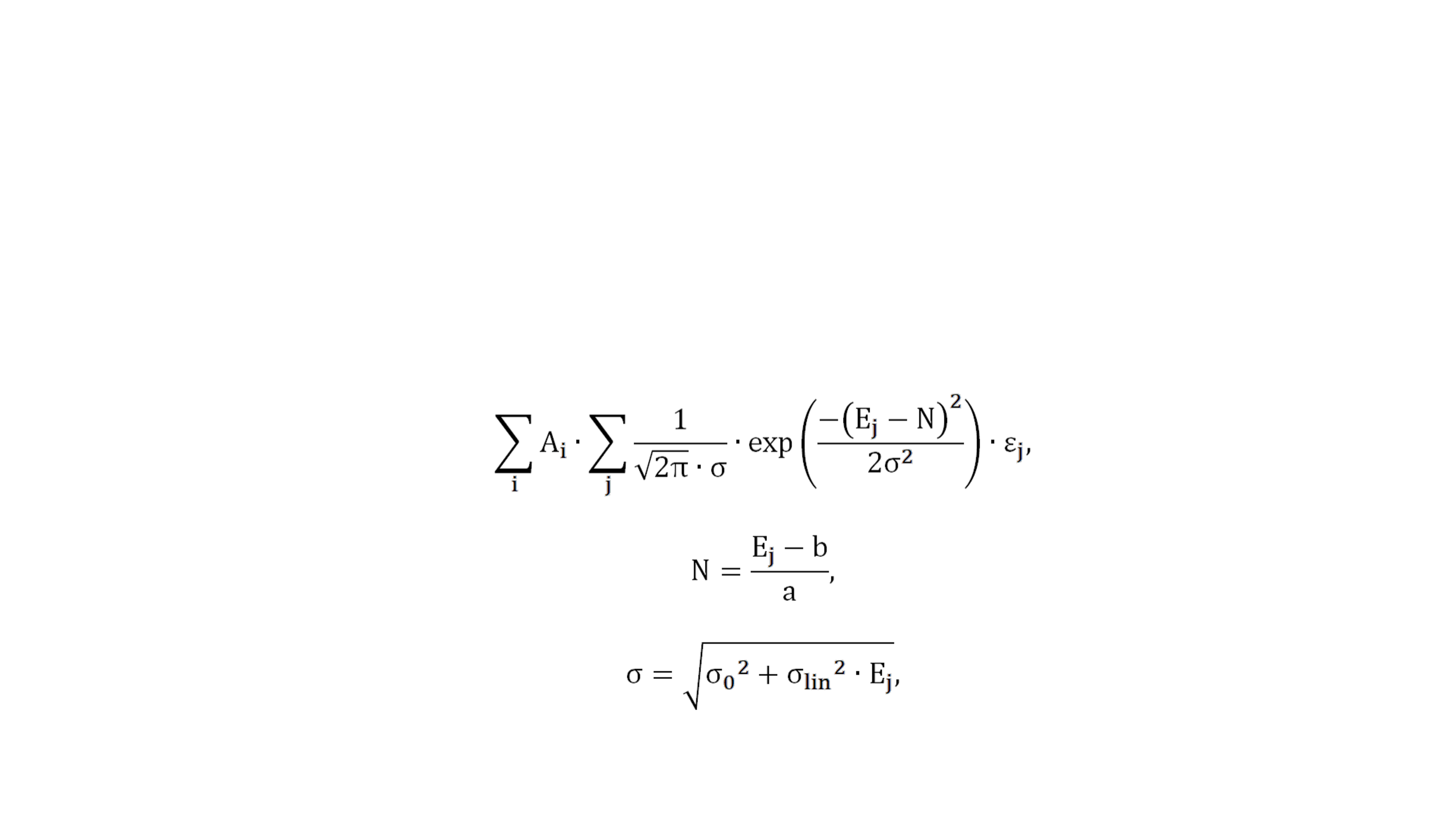 (1)
The decay model
8
The decay model takes into account the decays of the parent nuclei 68Ge, 69Ge, 71Ge and 71As:
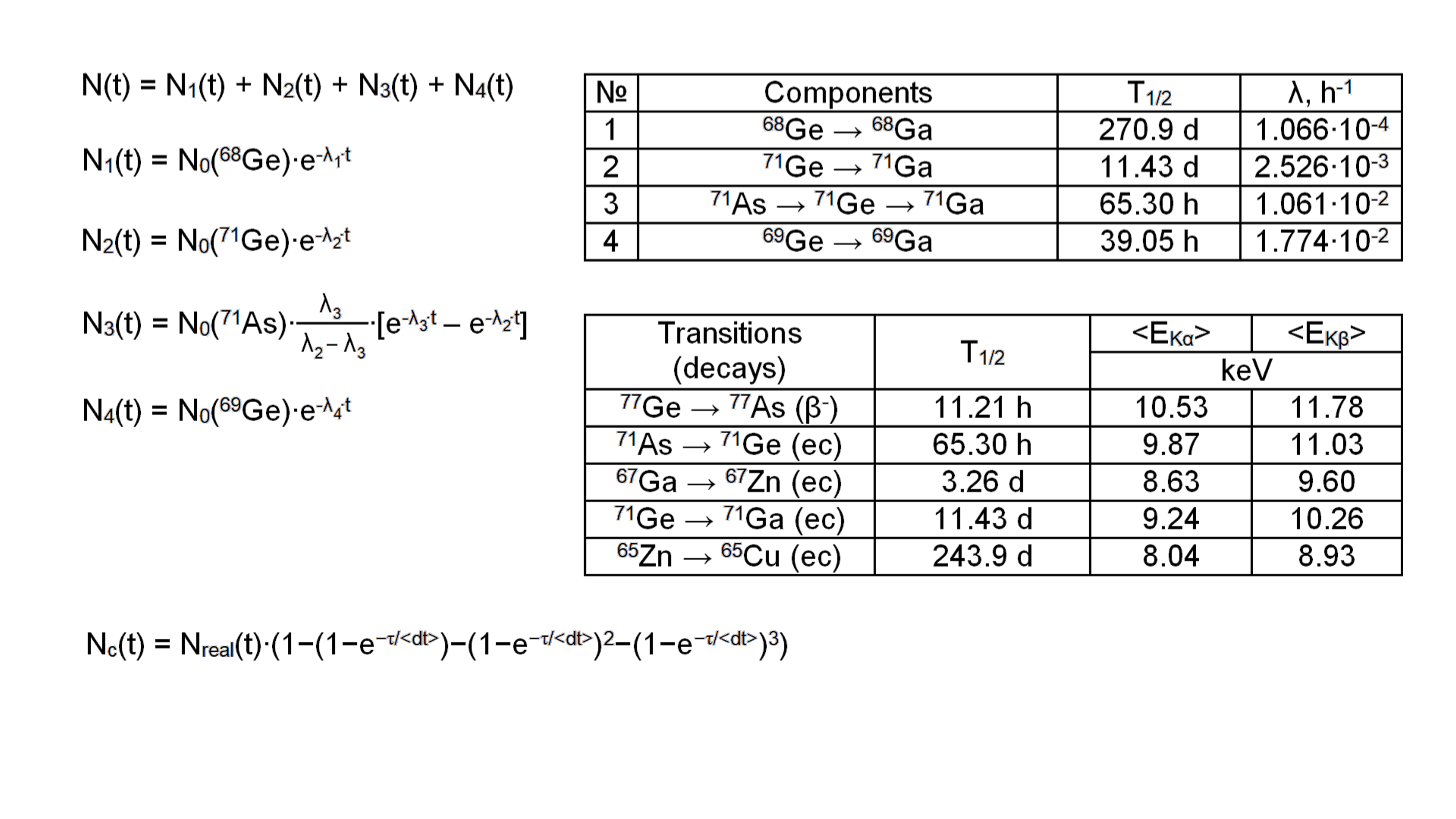 (2)
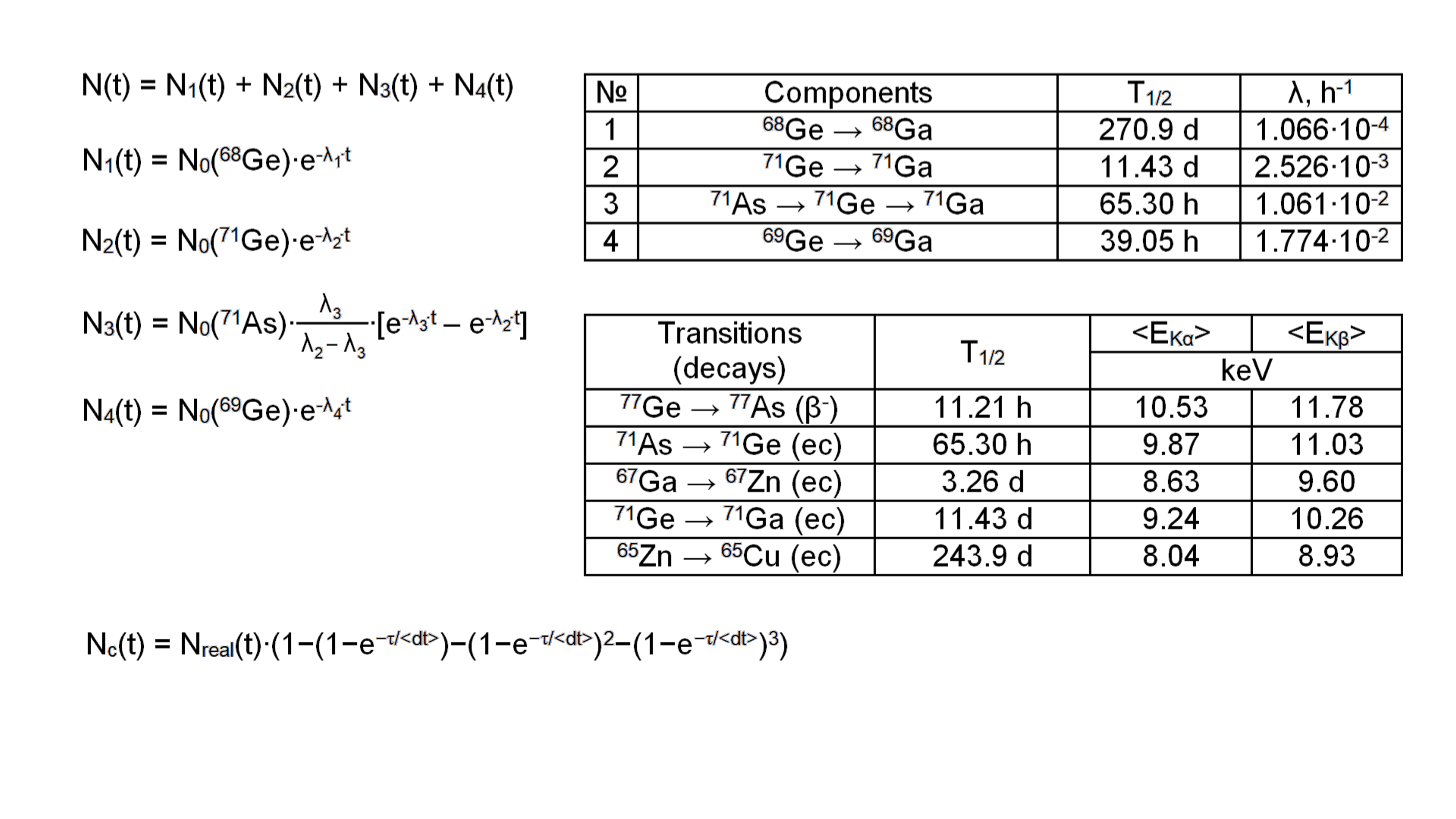 ,
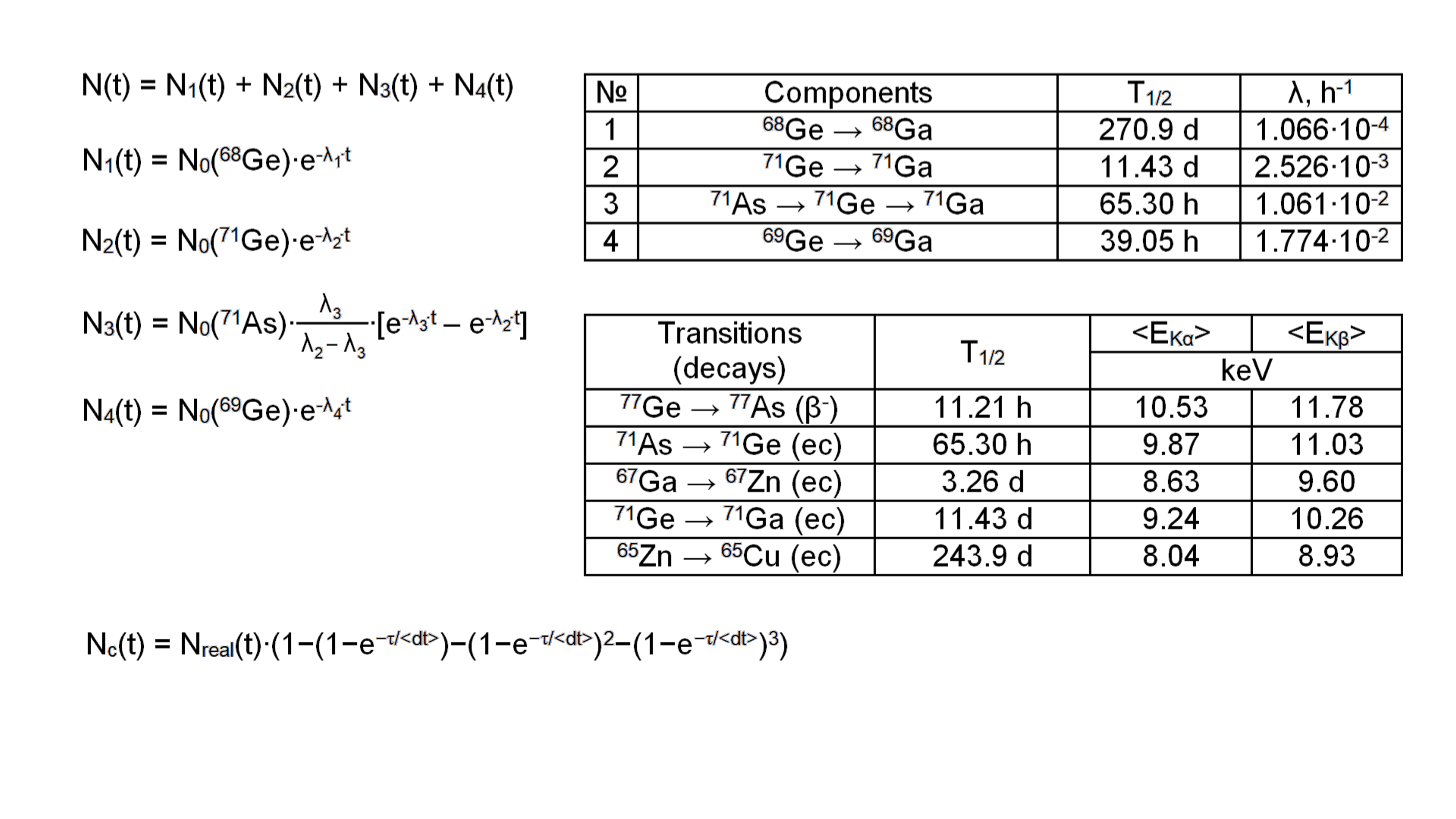 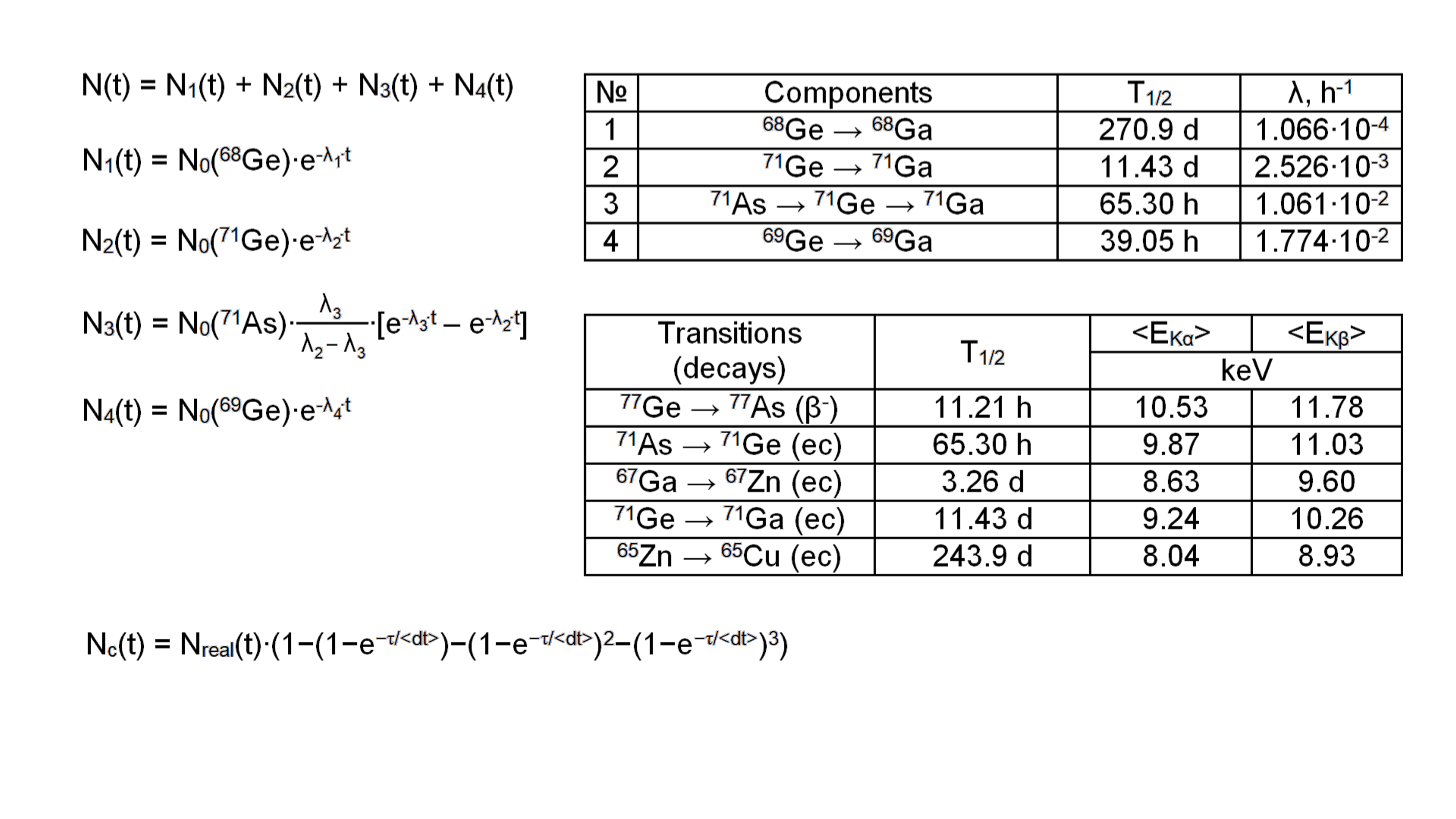 ,
,
The model also takes into account a correction for the dead time of the spectrometer:
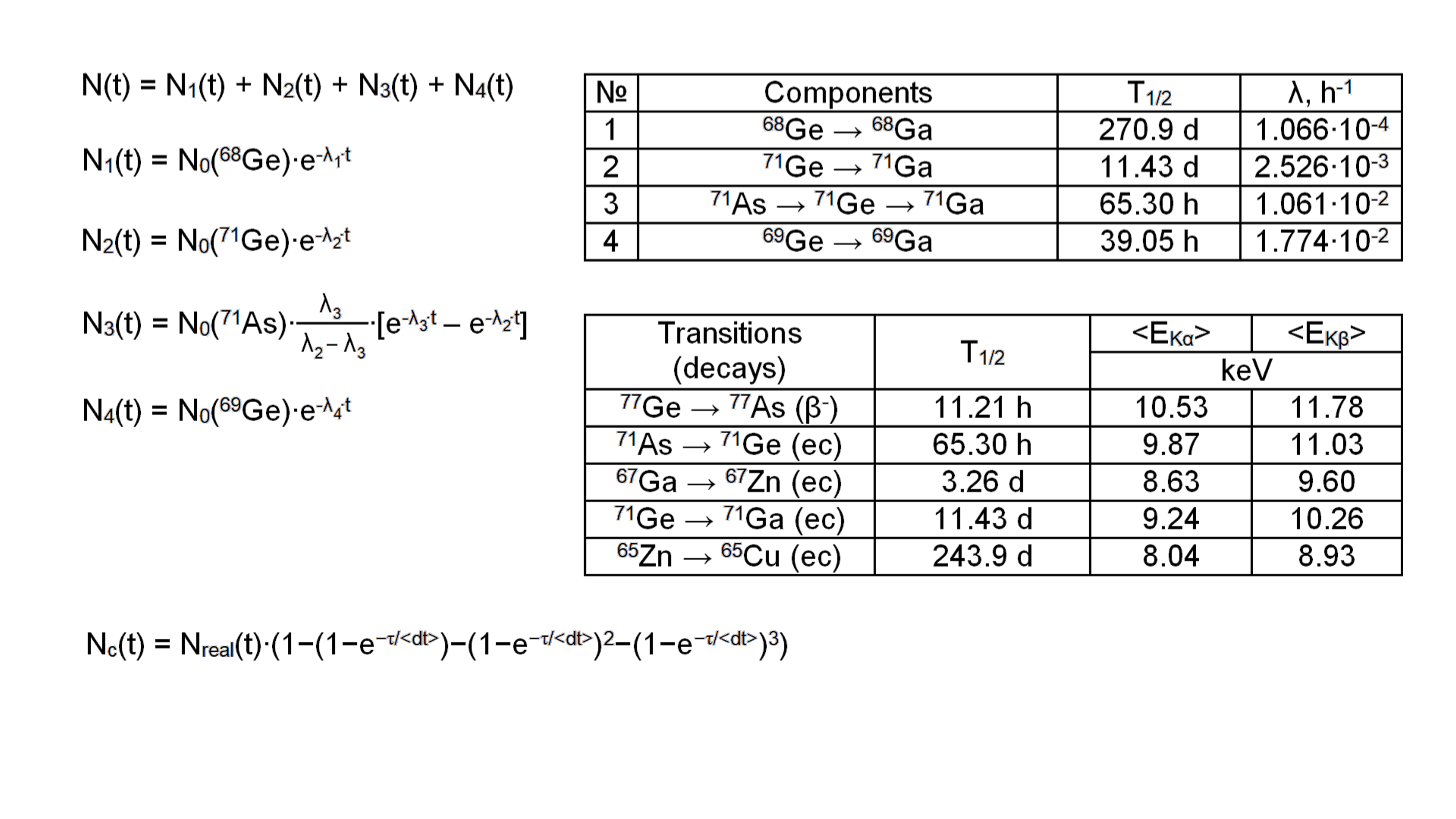 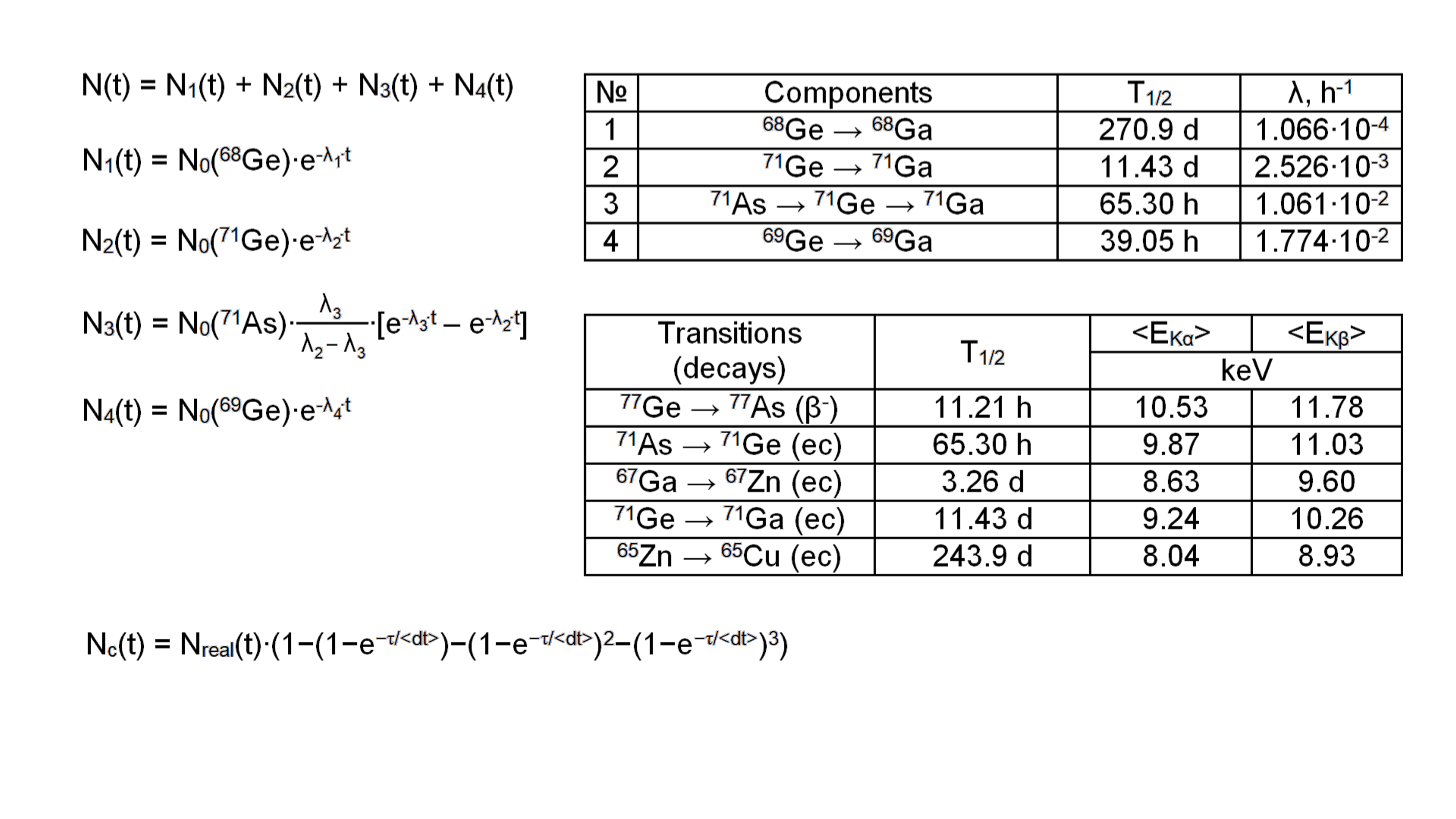 ,
.
(3)
τ – the dead time [μs],
<dt> – the inverse of the event count rate [μs/counts].
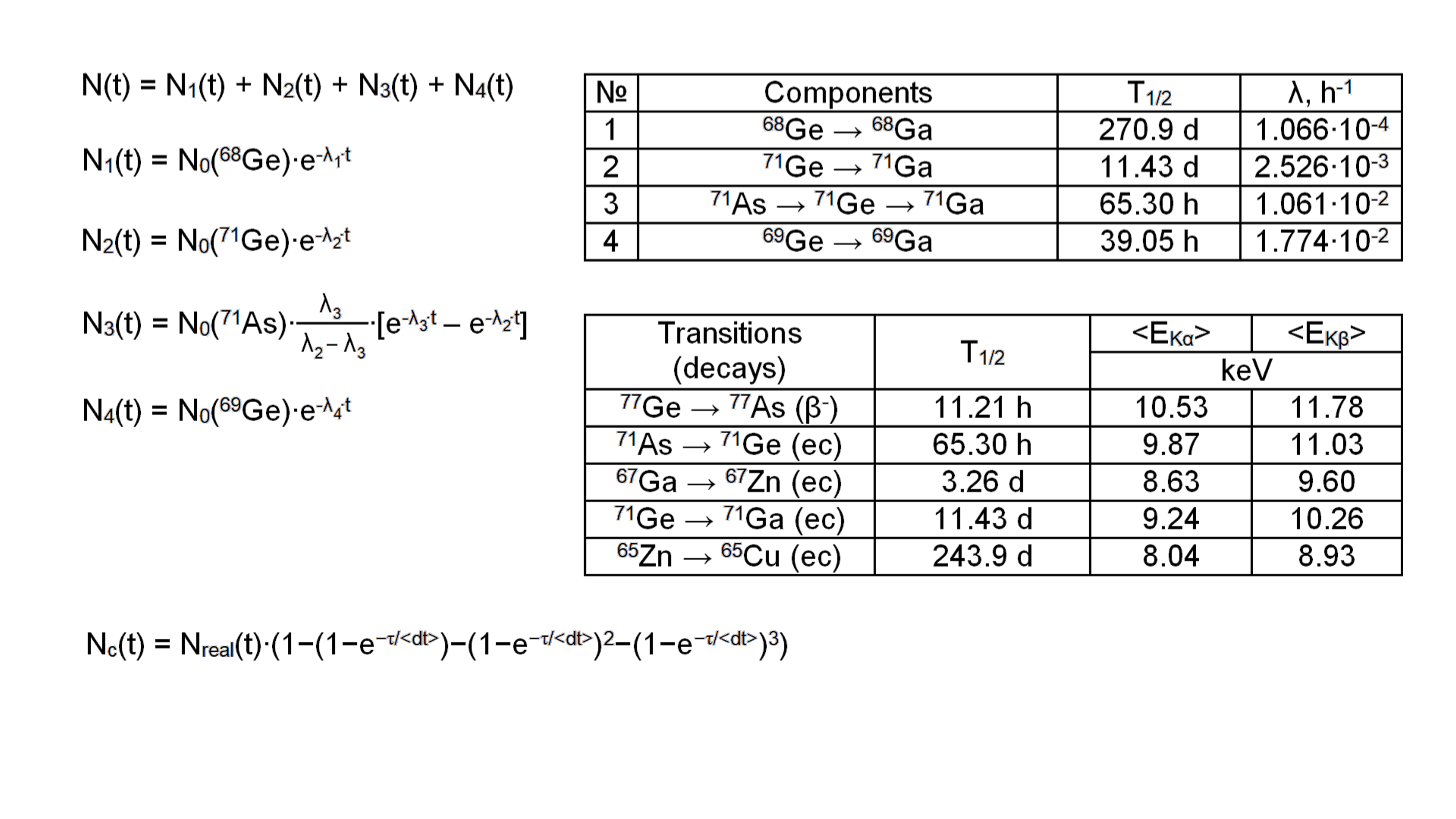 ,
Decay curve Kα(71Ga)
9
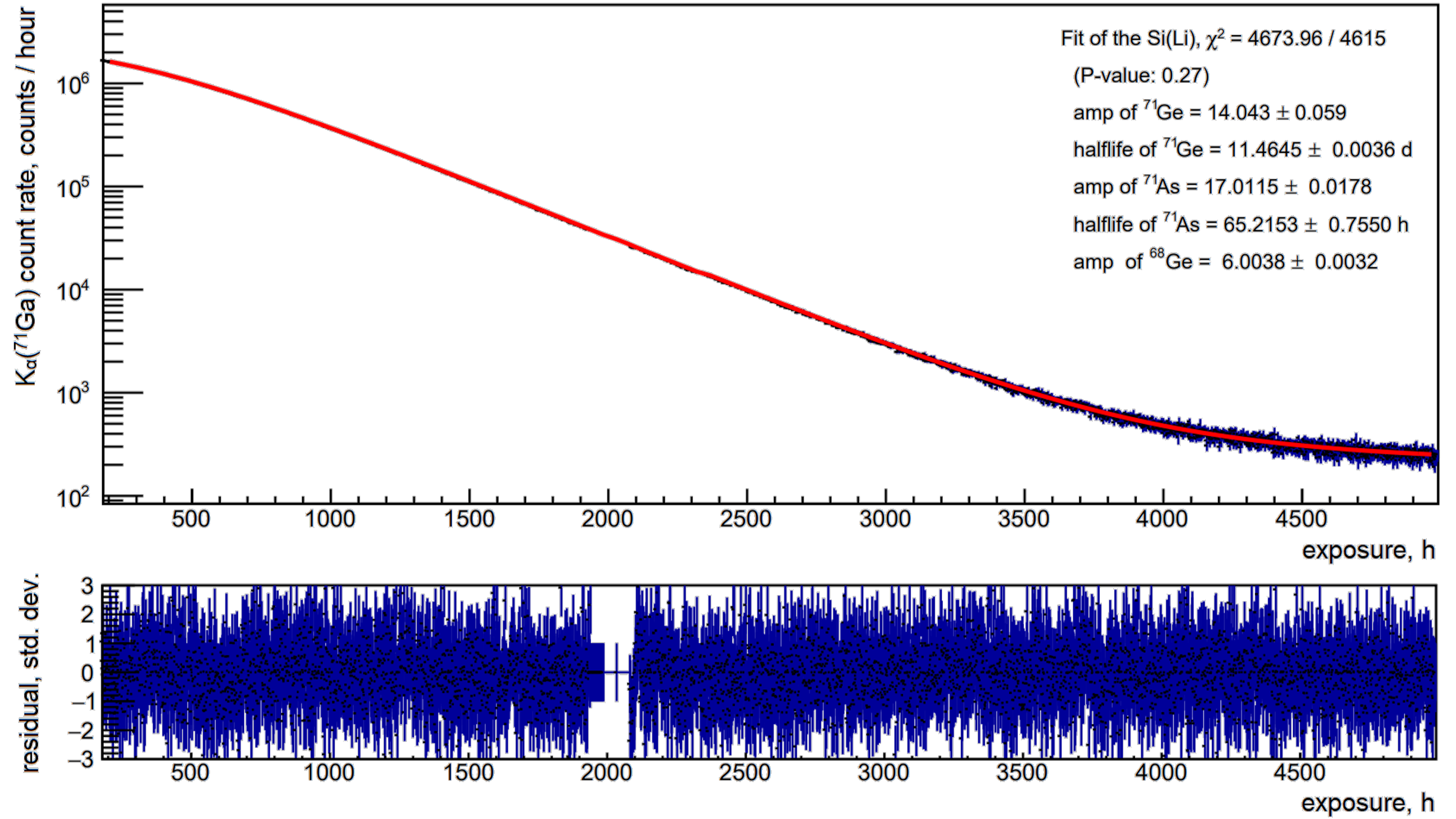 T1/2(71Ge) = 11.4645 ± 0.0036 d;                       χ2 / ndf = 4674 / 4615;  P = 0.27
Conclusions
10
Half-life time T1/2(71Ge) = 11.4645 ± 0.0036 days was obtained, which is consistent with previously measurements 
T1/2(71Ge) = 11,43 ± 0,03 days [Hampel et al 1985].
T1/2(71Ge) = 11,46 ± 0,04 days [Collar et al 2023].
T1/2(71Ge) = 11.468 ± 0.008 days [Norman et al 2024].

but is 2÷8 times more precise.

 Wherefore, obtained results strongly constrain the explanation of Ga anomaly based on the uncertainty of the half-life time of 71Ge. 
 In the near future, precision of T1/2(71Ge) determination will be further increased by performing the Kβ(71Ga) line fit, and by including the measurement results obtained on other experimental setups (Ge-detector & Si(Li) detector with FWHM<200 eV) in order to estimate the systematical error.